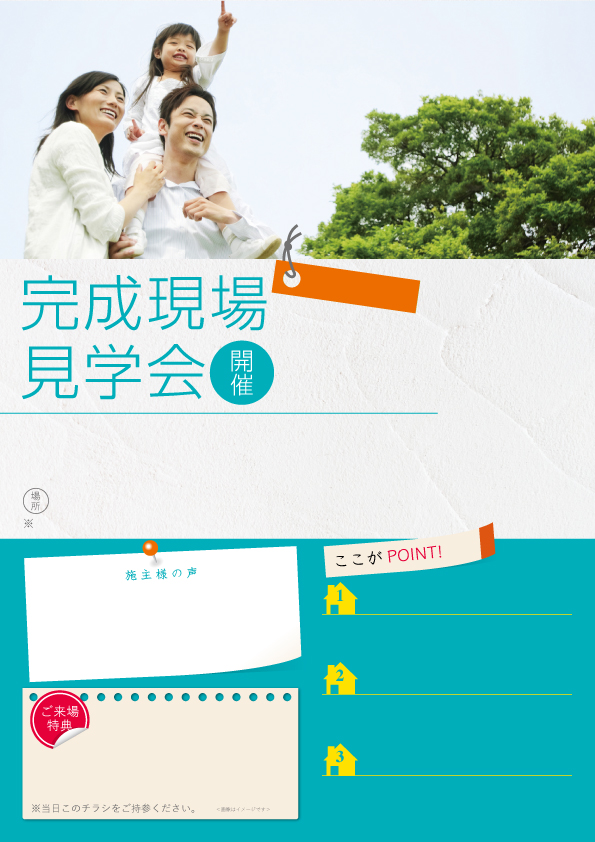 共働き家族に
優しい家
ご予約不要
12.13
2015
10:00～
13:00
(日)
横浜市都筑区富士見ヶ丘〇-〇-〇
いつでもご都合の良い時間にご来場ください。お待ちしております。
キッチン
今回、鈴木工務店さんに頼んだのは、食事と洗濯が楽になる家作りだったのですが、外出が多い私たちのために玄関から収納まで、細部にまで提案をもらいました。
夫も自分お部屋ができて満足しています。
家に帰るのが楽しくなりそうです。
ありがとうございました。
食品をまとめ買いしても、スッキリ隠せるから、いつもキッチン広々で快適。
ランドリー
洗濯して、室内にすぐ干せる。さわやかなランドリールームで雨の日も楽々。
新鮮野菜の詰め合わせプレゼント
玄関
〇〇〇〇〇〇〇〇〇〇〇〇〇〇〇〇〇〇〇〇〇〇〇〇〇〇〇〇〇〇〇〇〇〇〇〇〇〇〇〇〇〇〇〇〇〇〇〇〇〇〇〇〇〇〇〇〇〇〇〇
外出時も帰宅時もちらからないミニクローゼットがあるから急な来客も安心。